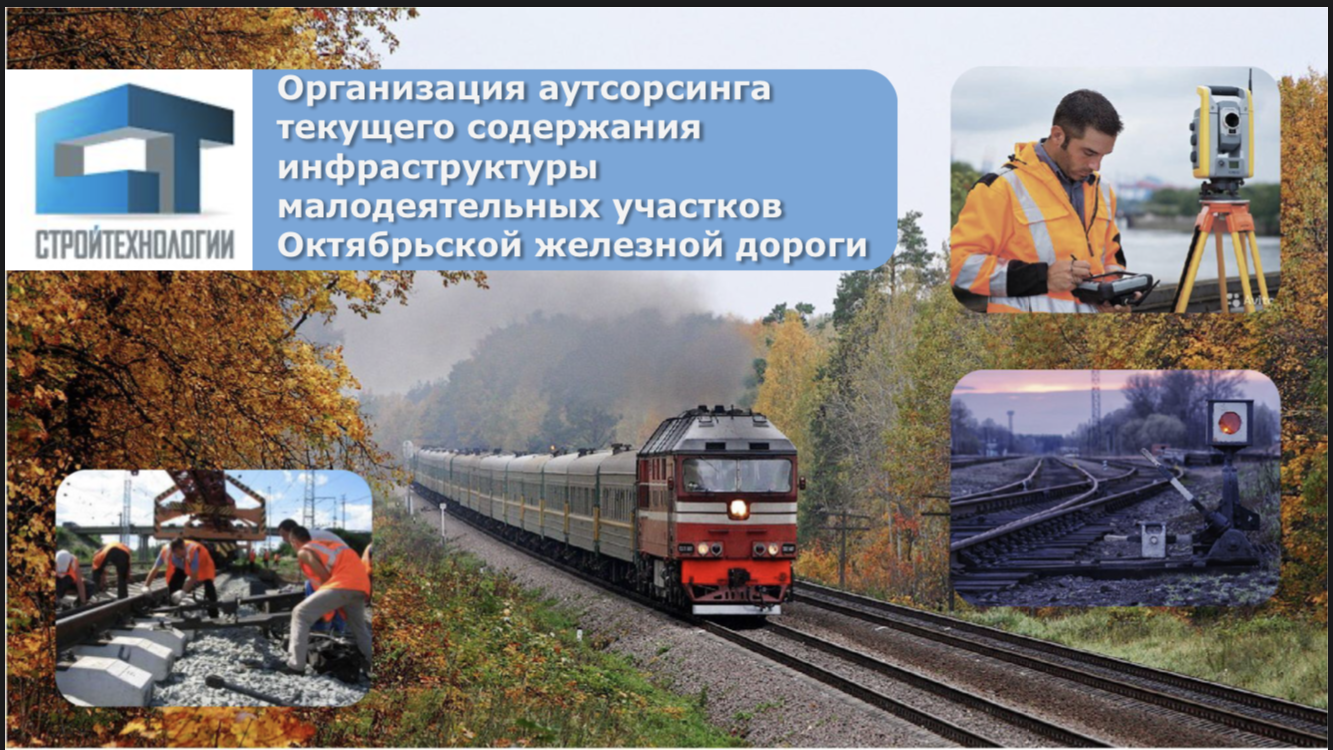 [Speaker Notes: Здравствуйте уважаемые коллеги!
В соответствии с поручением Старшего вице-президента ОАО «РЖД», в Октябрьской дирекции инфраструктуры разработан проект создания дистанций инфраструктуры на малодеятельных участках (далее ИЧ). Данные предложения рассмотрены на уровне ОАО «РЖД» и рекомендованы к дальнейшей проработке.]
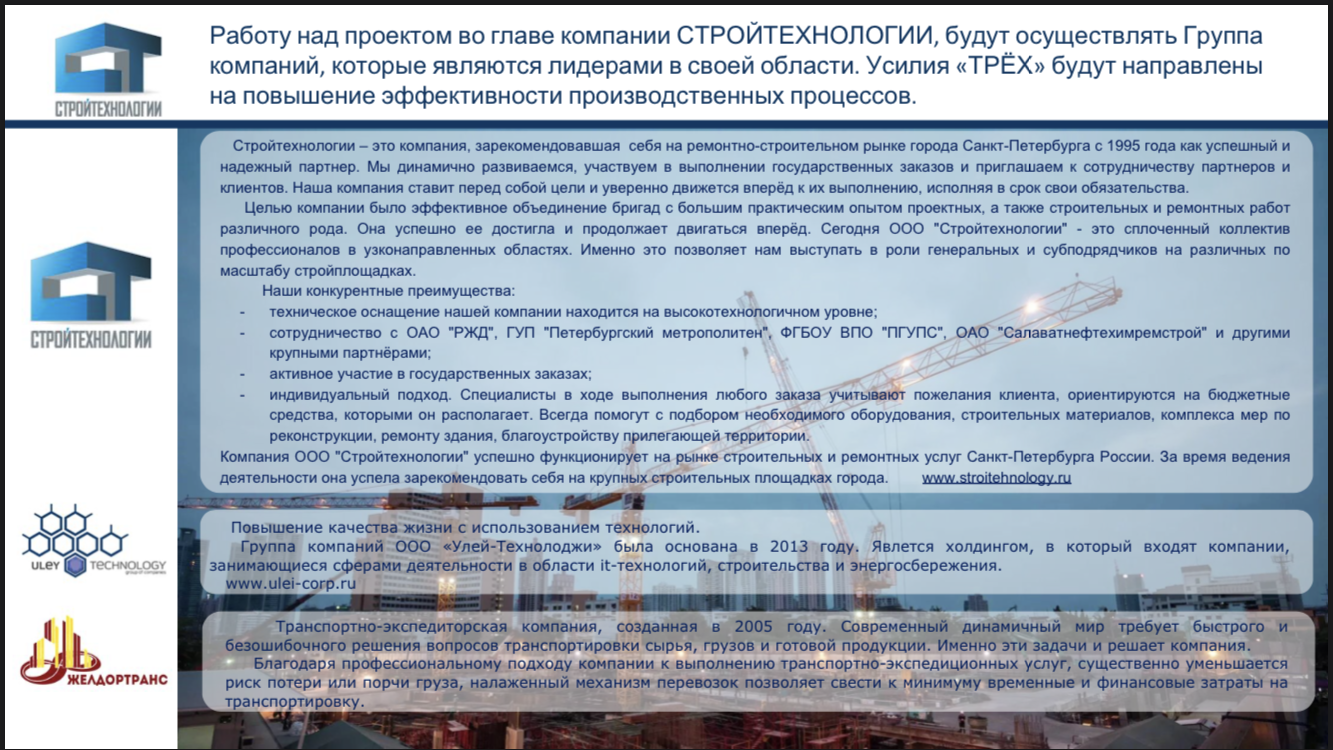 2